لطفاً اطلاعاتي كه در اين پاورپوينت خواسته شده علاوه بر پاسخ ارائه شده با هايپرلينك امكان نمايش اطلاعات (از پرسشنامه) را فراهم نماييد.1- اين الگو براي پژوهشكده طراحي شده است. در موارد ديگر حذف و اضافات مورد نياز انجام شود.2- رنگ سبزتوضيحات راهنما هستند. لطفاً اين توضيحات را در حين تكميل پاورپوينت حذف نماييد.3- شماره تماس كارشناسان(موجود در پرسشنامه)4- شماره تلفن 82233455 (سركار خانم زارع) پاسخگوي سوالات احتمالي (فقط سوالات مربوط به تهيه پاورپوينت) مي باشند.5- برروي اسم پژوهشگر، رزومه كامل فرد لينك داده شود.6- در جدولي كه جلوي اسم پژوهشگران فعاليتهاي پژوهشي به تفكيك خواسته شده، فقط قسمت مورد اشاره رزومه پژوهشگر تهيه و لينك شود.7- بر روي عملكرد گروه ها و كل واحد، آن قسمت از پرسشنامه كه حاوي اطلاعات درخواستي است گزيده و هايپرلينك شود.
مشخصات کلی:
عنوان واحد پژوهشي: 		 		جايگاه حقوقي: 
گروه هاي پژوهشي مورد درخواست: (عناوين گروههاي درخواستي اينجا عنوان شود.)	
ضرورت تشكيل متناسب با نياز كشور، منطقه و دنيا (لينك شود)
زمينه فعاليت: (در اين قسمت زمينه فعاليت يا اهداف كلي واحد  يا برنامه و اقدامات مورد نظر براي رسيدن به هدف و انجام مأموريت هاي كل واحد درج شود. لطفا موارد مطروحه در اين قسمت كمتر از 10 مورد باشد.)
اعضاء:   ؟  نفر					رئيس واحد: (لينك شود)
تجهيزات، امكانات و فضاي كالبدي موجود			پرسشنامه تأسيس: (لينك شود)
عملكرد كل پژوهشگران واحد پژوهشي:
تعداد كل طرح ها: مرتبط با عنوان واحد پژوهشي كه توسط پژوهشگران واحد به انجام رسيده است (طرحهاي برون سازماني دانشگاه متبوع)
تعداد كل مقالات: مرتبط با عنوان واحد پژوهشي كه توسط پژوهشگران واحد به انجام رسيده است
تعداد كتاب ها: مرتبط با عنوان واحد پژوهشي كه توسط پژوهشگران واحد به انجام رسيده است
تعداد ثبت اختراع: مرتبط با عنوان واحد پژوهشي كه توسط پژوهشگران واحد به انجام رسيده است
نام واحد پژوهشی
ضرورت تشكيل متناسب با نياز كشور، منطقه و دنيا
(كاملا خلاصه)
1.
2.
3.
4.
5.
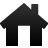 موضوع فعالیت: (در اين قسمت اهداف كل واحد درج شود)
1.
2.
3.
4.
5.
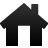 پژوهشگران گروه (نام گروه اينجا نوشته شود)
موضوع فعاليت  (موضوع فعاليت يا همان اهداف گروه روي كلمه «موضوع فعاليت» لينك داده و هايپرلينك شود»)
خلاصه عملكرد پژوهشي اعضاي اين گروه :
تعداد كل طرح ها:  (كليه طرح هايي كه توسط پژوهشگران گروه به انجام رسيده است  (طرحهاي برون سازماني دانشگاه متبوع) و مرتبط با عنوان گروه پژوهشي است در يك فايل تهيه و به اين عنوان لينك دهيد) 
تعداد كل مقالات: (كليه مقالاتي كه توسط پژوهشگران گروه نوشته شده است و مرتبط با عنوان گروه پژوهشي است در يك فايل تهيه و به اين عنوان لينك دهيد) 
تعداد ثبت اختراع ها: (كليه اختراعاتي كه توسط پژوهشگران گروه به انجام رسيده است و مرتبط با عنوان گروه پژوهشي است در يك فايل تهيه و به اين عنوان لينك دهيد)
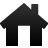 پژوهشگران گروه 2
موضوع فعاليت
خلاصه عملكرد پژوهشي اعضاي اين گروه :
تعداد كل طرح ها:  
تعداد كل مقالات: 
تعداد ثبت اختراع ها:
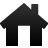 پژوهشگران گروه 3
موضوع فعاليت
خلاصه عملكرد پژوهشي اعضاي اين گروه :
تعداد كل طرح ها:  
تعداد كل مقالات: 
تعداد ثبت اختراع ها:
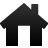 فضا و امکانات
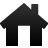 Business Model
(لطفا در يك اسلايد بطور خلاصه بازارسنجي حداقل 5 سال آينده را در جدولي ارائه نماييد.)
1.
2.
3.
4.
5.
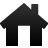 نام واحد پژوهشی